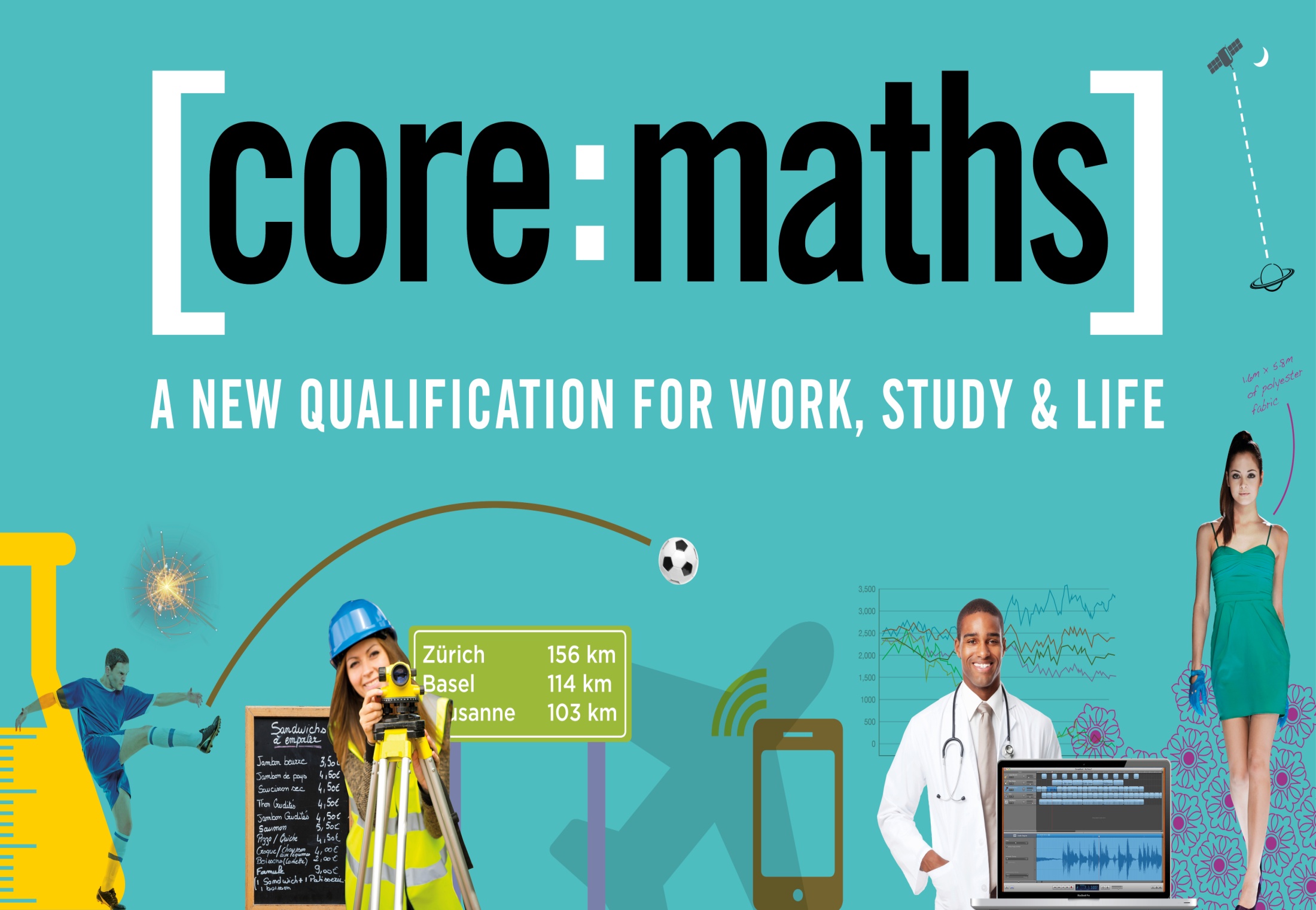 Overview
Core Maths Support Programme
Uptake 
Priorities
Challenges
Impact
Mick Blaylock – Head of Core Maths Support Programme    mblaylock@cfbt.com
Core Maths
Aspiration: ‘The vast majority of students continue with their maths education post-16.’


“Core Maths is the single most important initiative in post-16 mathematics in a generation.”

Professor Paul Glaister, Reading University

.. for work, study and life …
[Speaker Notes: Culture change required
Benefits for increasing post-16 Level 3 participation.]
Distinctive characteristics of Core Maths
Problem solving – mathematics in a meaningful context

Mathematical modelling

Embracing Technology

Professional development – lesson study + Core Maths Masters
[Speaker Notes: Culture change required
Benefits for increasing post-16 Level 3 participation.]
Reporting to
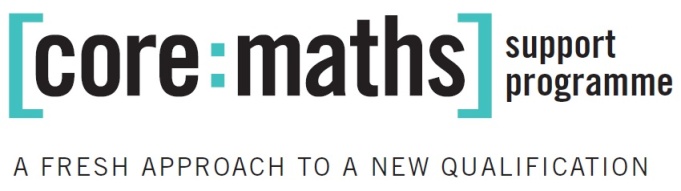 Department for Education
Partner Schools and Colleges with Core Maths Lead Teachers and Tutors
CfBT Education Trust
Lesley Traves
CMSP
Head of Programme
Mick Blaylock
Managing Core Maths
Chair – Bob Sawyer
Teaching Core Maths
Chair – Sue Pope
Promoting Core Maths Senior Advisory Board
Chair – Dr Deirdre Hughes
Editorial Board (Resources) 
Chair – David Burghes
Assessment for Core Maths
Chair – Tom Rainbow
Technology for Core Maths
Chair –Nicola Letts
Higher Education
Task Group
Chair – Anthony Tomei
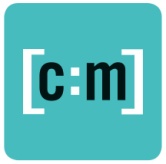 Internal Advisory Board	         				Working /Task group
Core Maths Support Programme: 
A sector led expanding programme
October 2015
Sector led initiative: 30  Partner Schools & Colleges

34  Core Maths Lead Teachers and Tutors

over 350 centres teaching Core Maths
	
Potentially 10,000  students with 3,000 sitting the first examinations in 2016
September 2014
Sector led initiative: 26  Partner Schools & Colleges

30 Core Maths Lead Teachers and Tutors

153  Early Adopter Teaching Projects 
	
3500 students
Five additional partners: Cambridge Regional College, Harris Federation; Trinity Academy, Halifax; Malmesbury School; and West Lancs College.
Centres offering Core Maths in 2014/15 and 2015/16
Core Maths Key Priorities
Aspiration: ‘The vast majority of students continue with their maths education post-16.’

Key Priorities:
More centres offering Core Maths
Centres offering Core Maths ‘at scale’
Support for Early Adopters preparing students for 2016 Core Maths examinations
Raising the profile of Core Maths

While retaining distinctive characteristics of Core Maths
Key Priority 4:	  Raising the profile of Core Maths
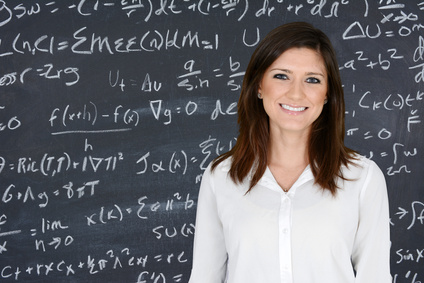 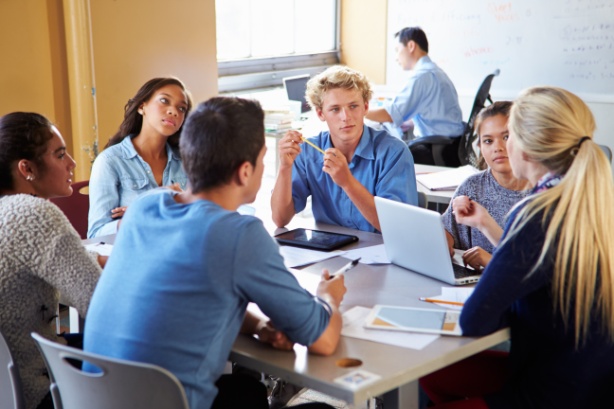 Audiences
Students
Parents
Teachers
Senior Leaders
Higher Education
Employers
Careers Advisers
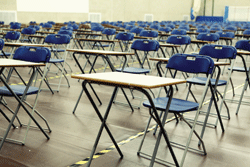 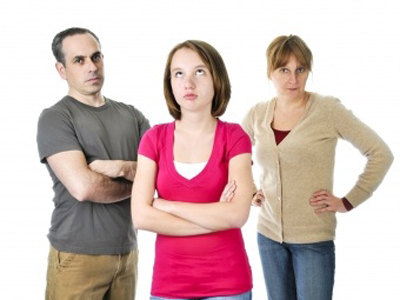 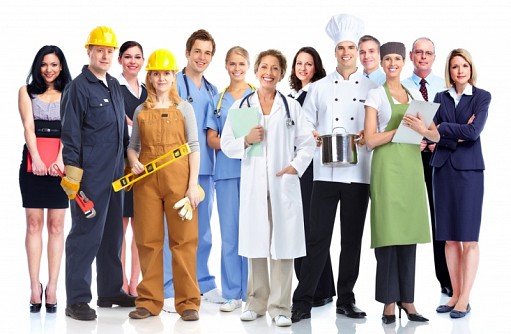 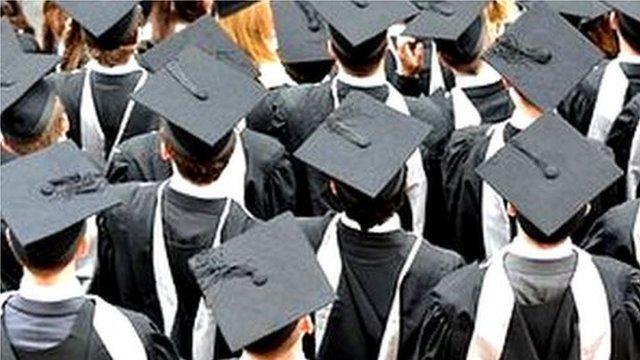 Impact: The Leigh UTC- Making Maths Count
the staff that are delivering Core maths are rejuvenated by the fresh approach to mathematics, which has impacted on their teaching on other courses.

The course has given confidence to students and allows them to be empowered with mathematical reasoning to put forward a strong argument within topics that students feel passionate about.
Website support  www.core-maths.org/
Endorsements

Case Studies

Awarding Organisations

Resources

Regional Support

Top tips for teachers
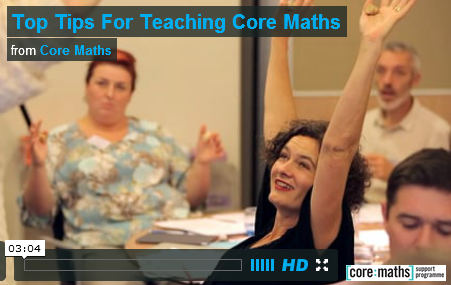 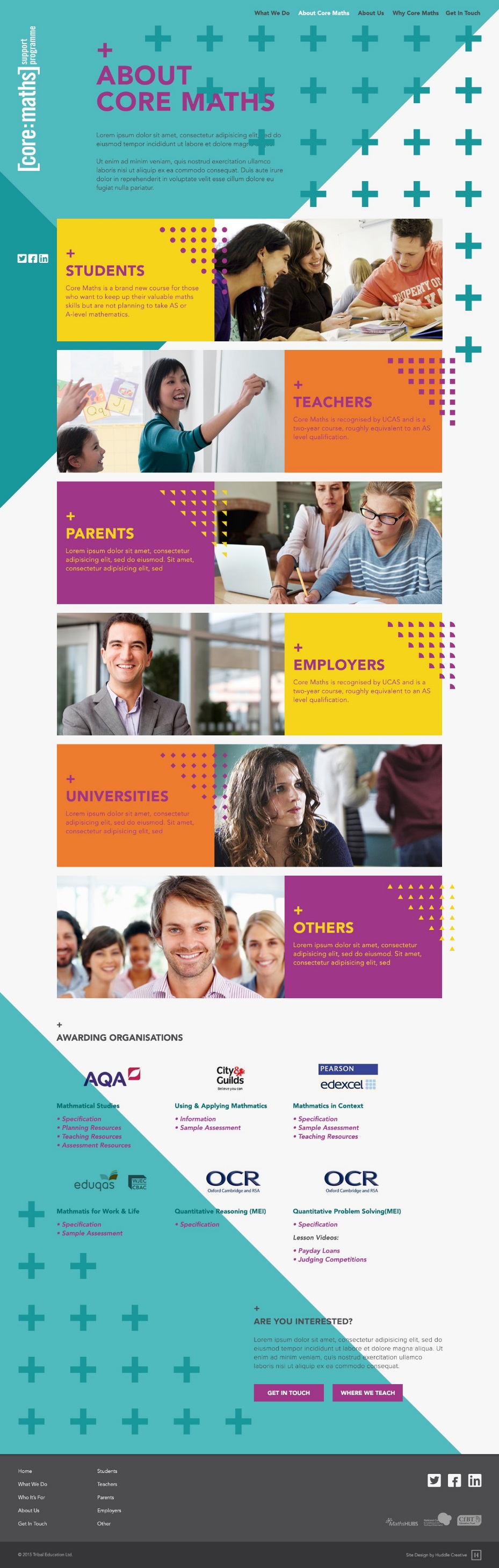 New Website
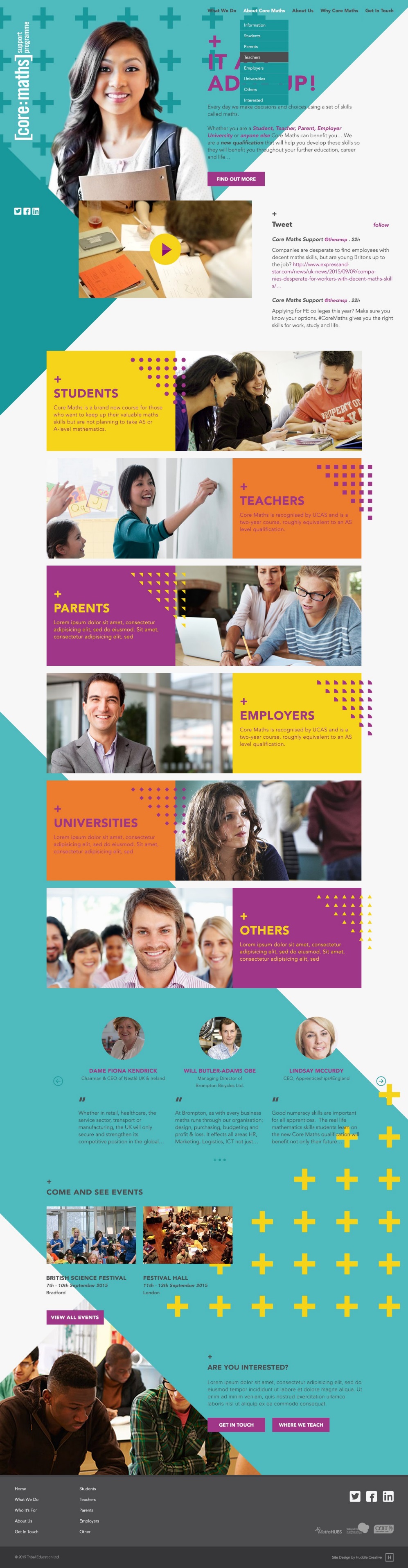 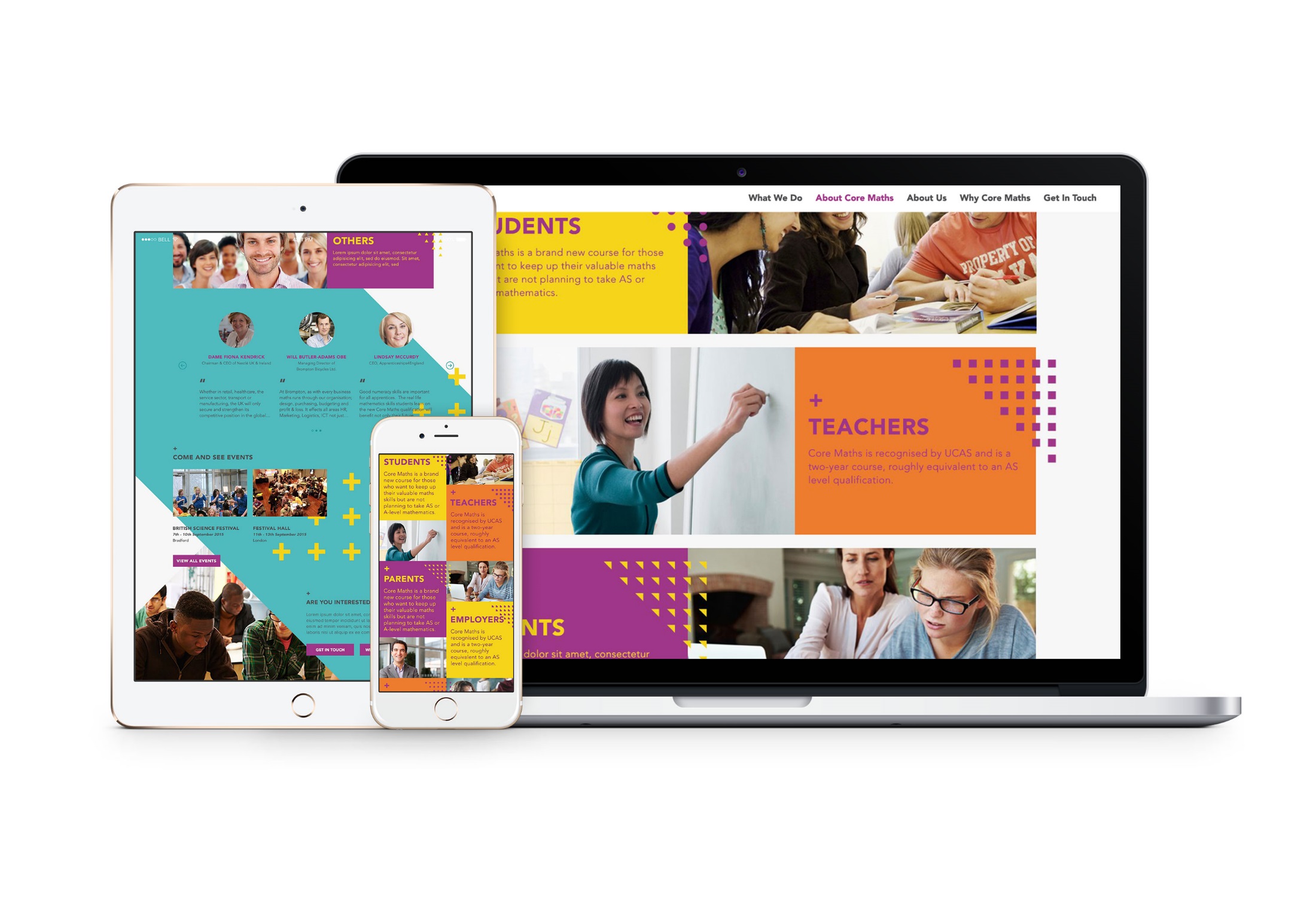 Support for introducing Core Maths
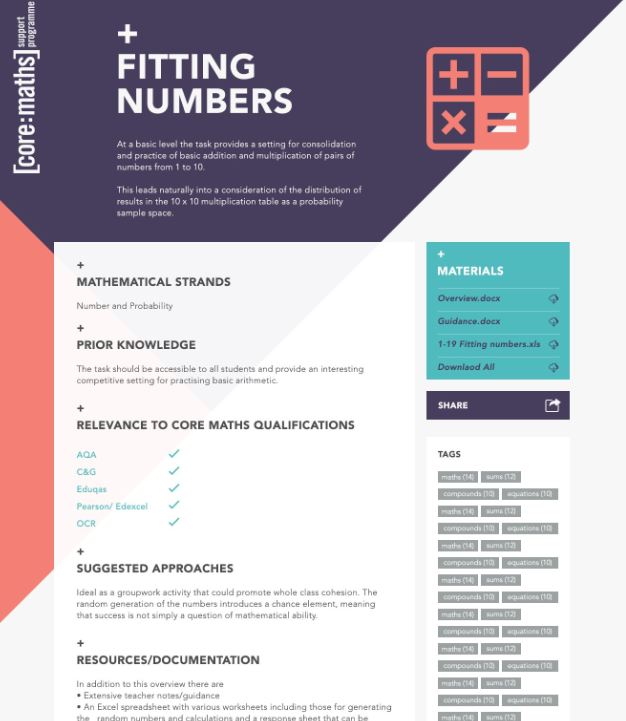 Website developments
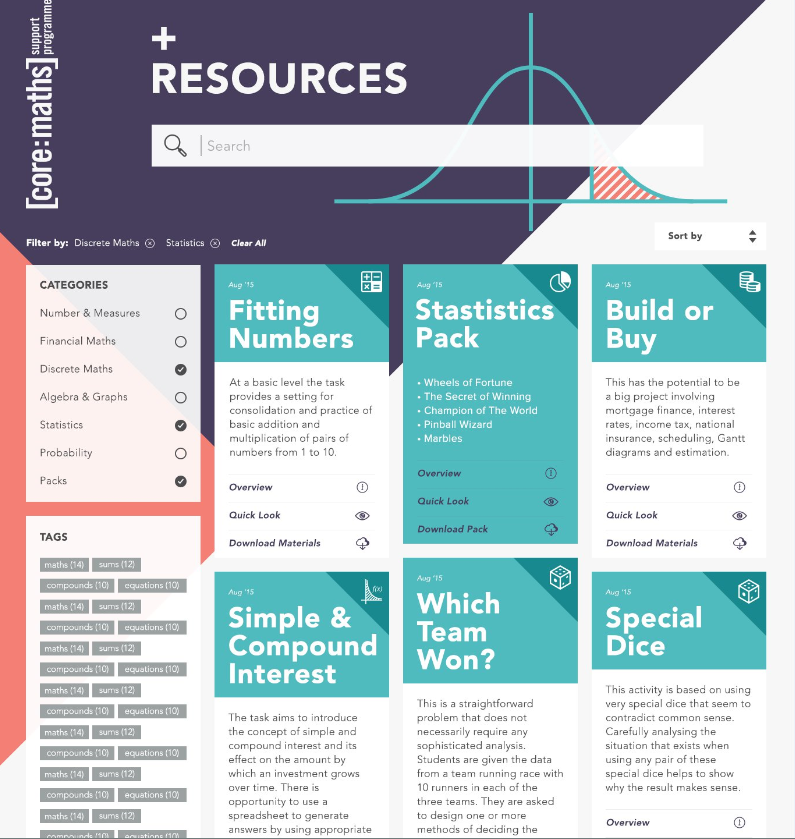